WELCOME
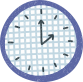 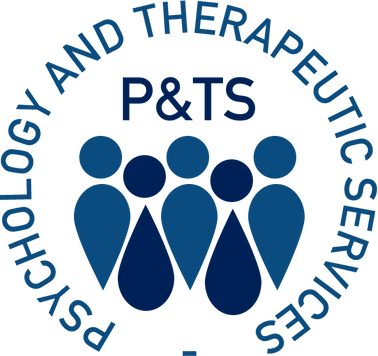 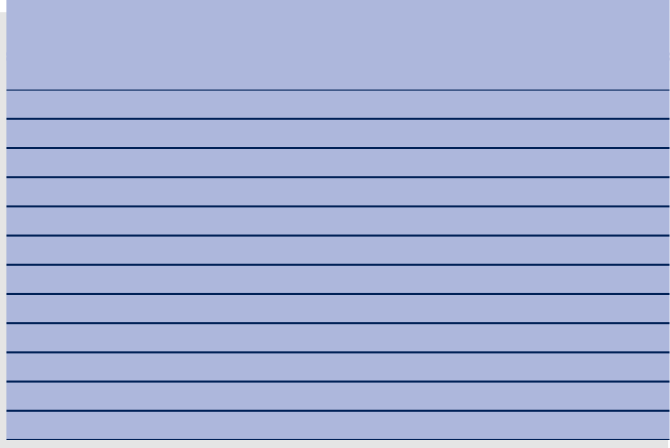 TO
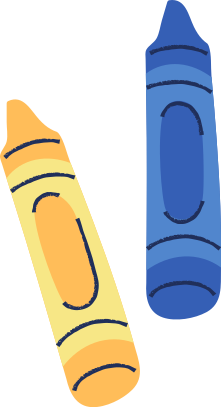 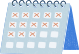 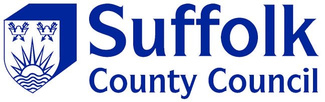 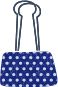 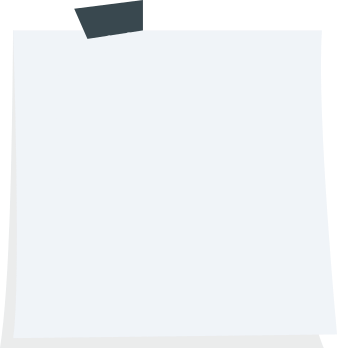 My name is

..........................................
Me!
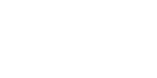 I come from

..........................................
I speak

..........................................
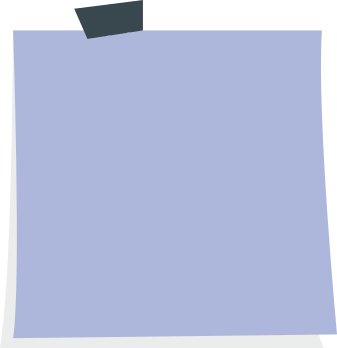 About me
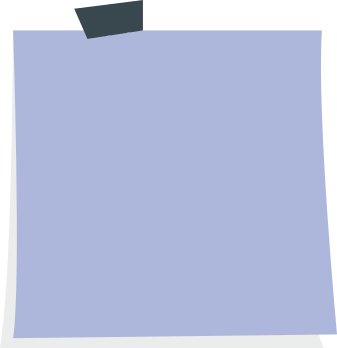 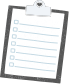 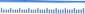 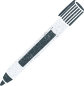 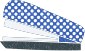 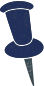 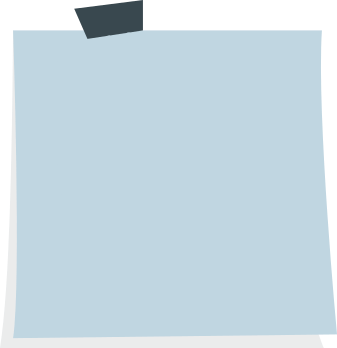 About our school
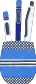 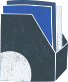 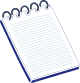 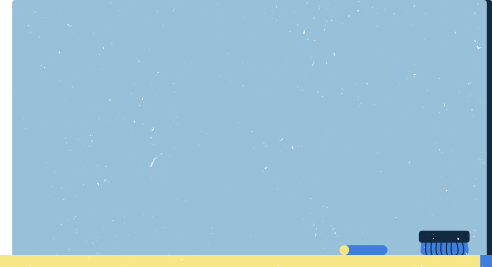 Your class
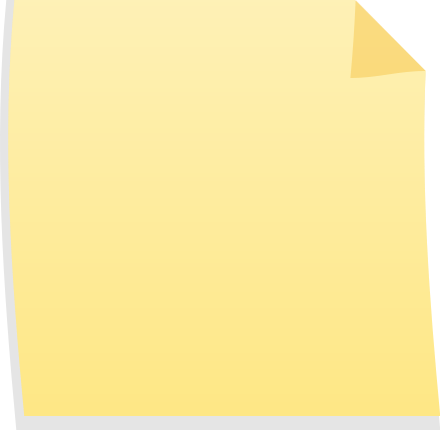 YOU WILL NEED
Equipment (pens, bag, water, snacks etc)
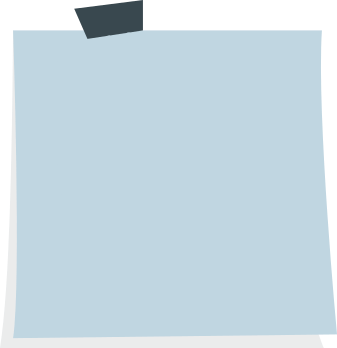 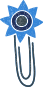 Your teachers
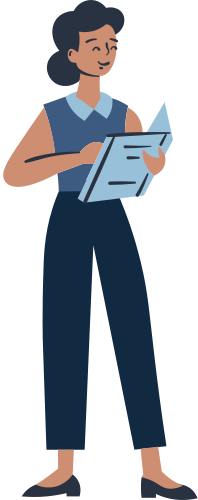 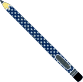 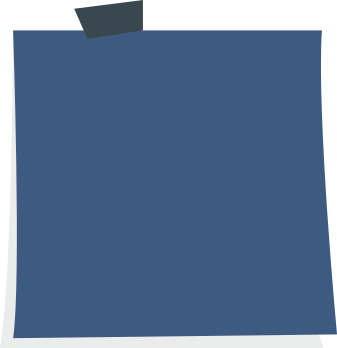 Places to go in school
(safe spaces)
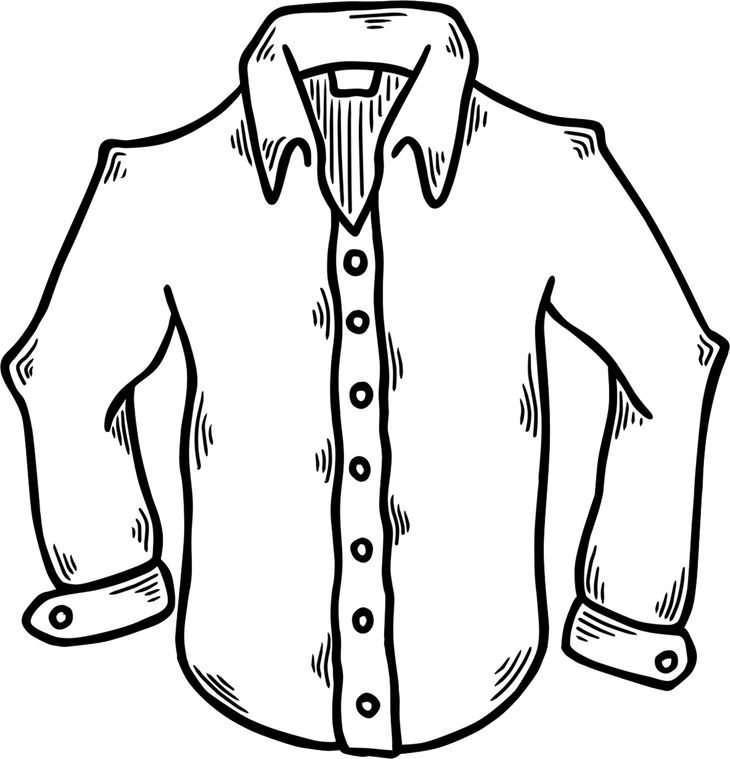 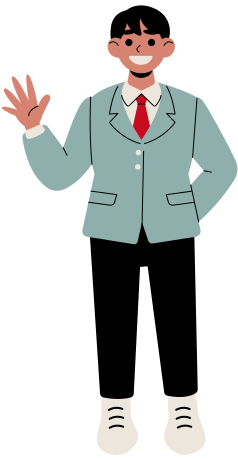 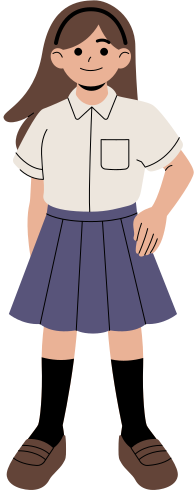 Uniform
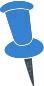 School Day
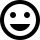 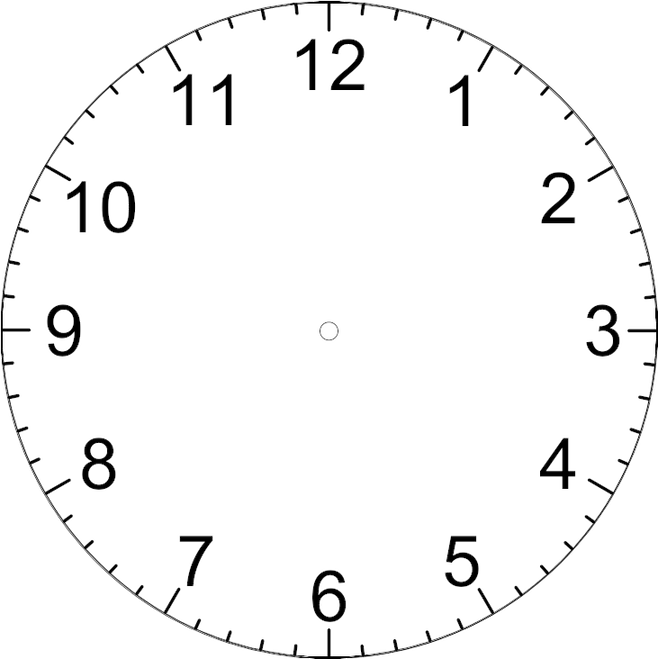 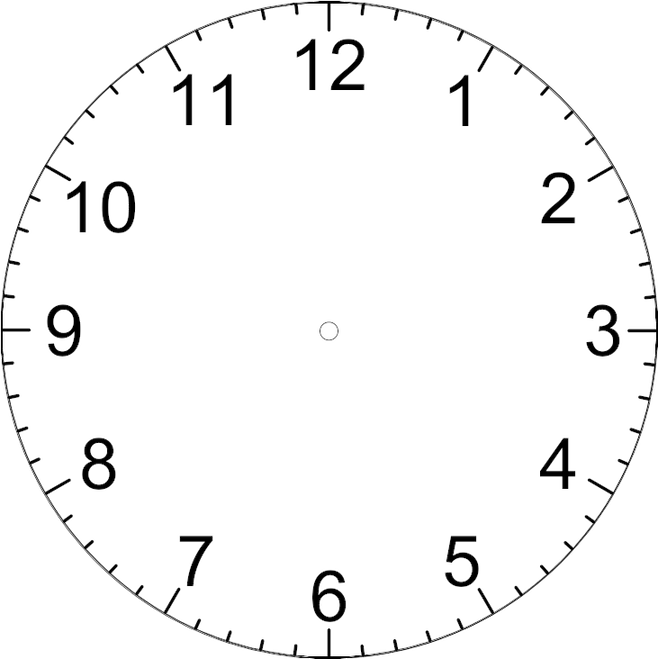 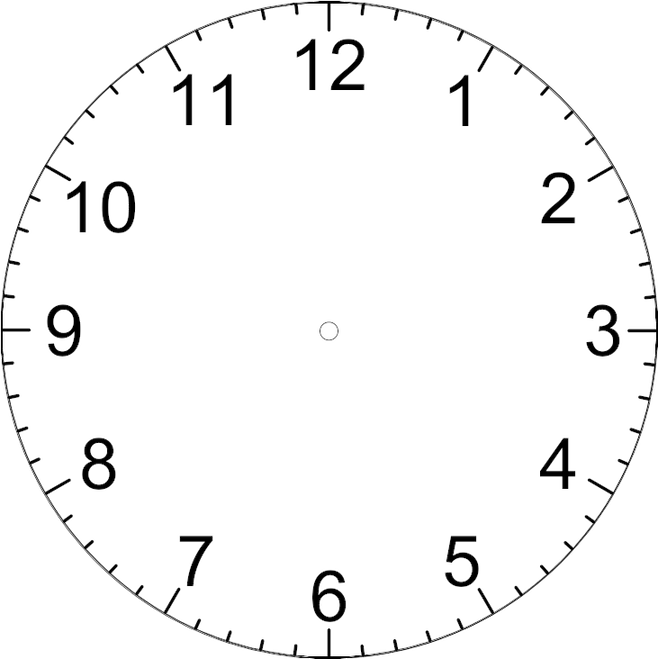 12:00 PM
8:00 AM
3:30 PM
Arrive at school
Lunch Time
School ends
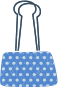 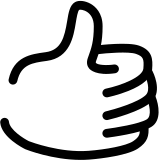 Your Buddy